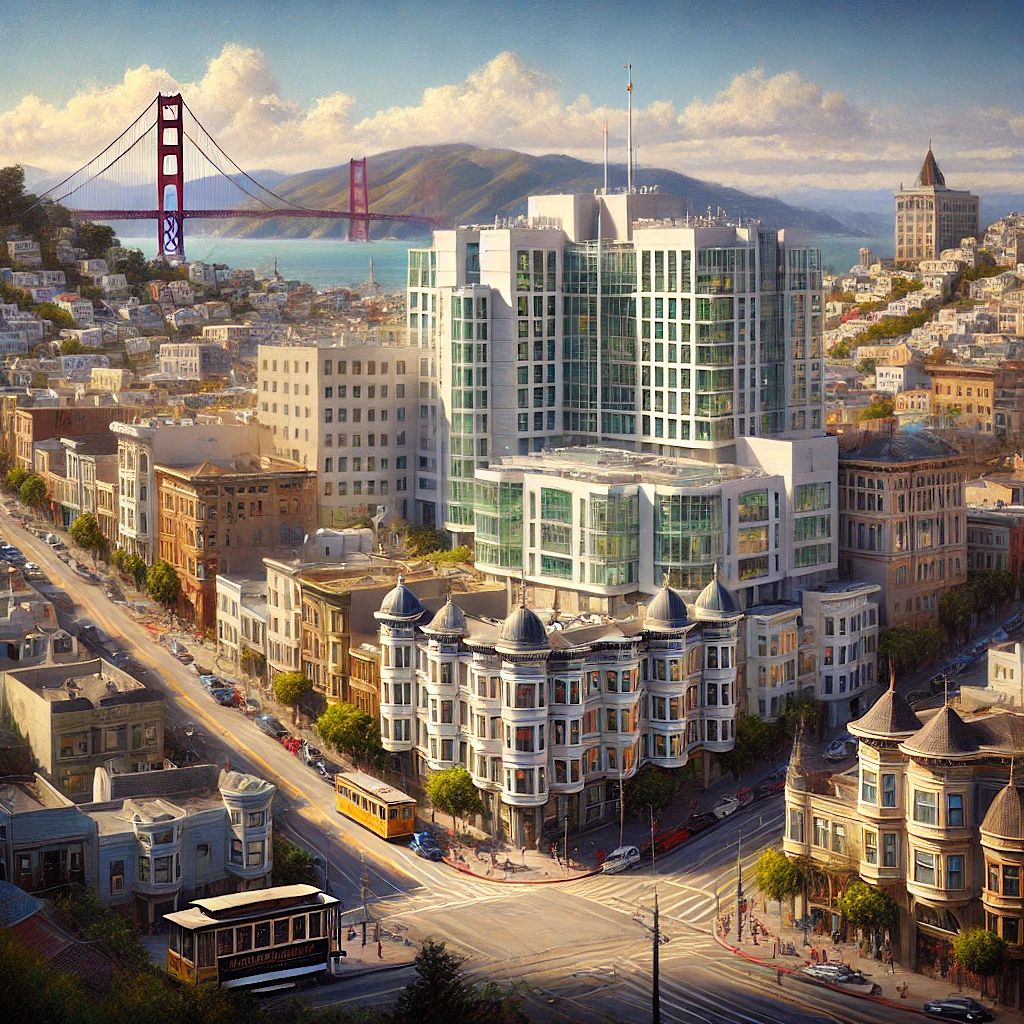 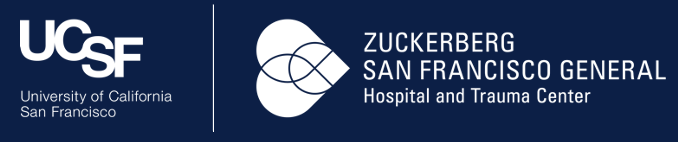 A Workshop 
for Preparing Healthcare Workers 
for Harm Reduction 
Conversations
Patricia Moreno, B.S.
UCSF Addiction Care Team
AMERSA 2024
1
Presentation Title
[Speaker Notes: make it more like a story
what are transition phrases to link story together, can be conversational- between each slides 
practice as i'm conversating with more excited tone especially between question slides]
Disclosure
I have no conflicts of interest to disclose
2
A workshop for preparing healthcare workers for harm reduction conversations
[Speaker Notes: PAUSE 
before we dive in, for transparency sake, i have no conflicts of interest to disclose]
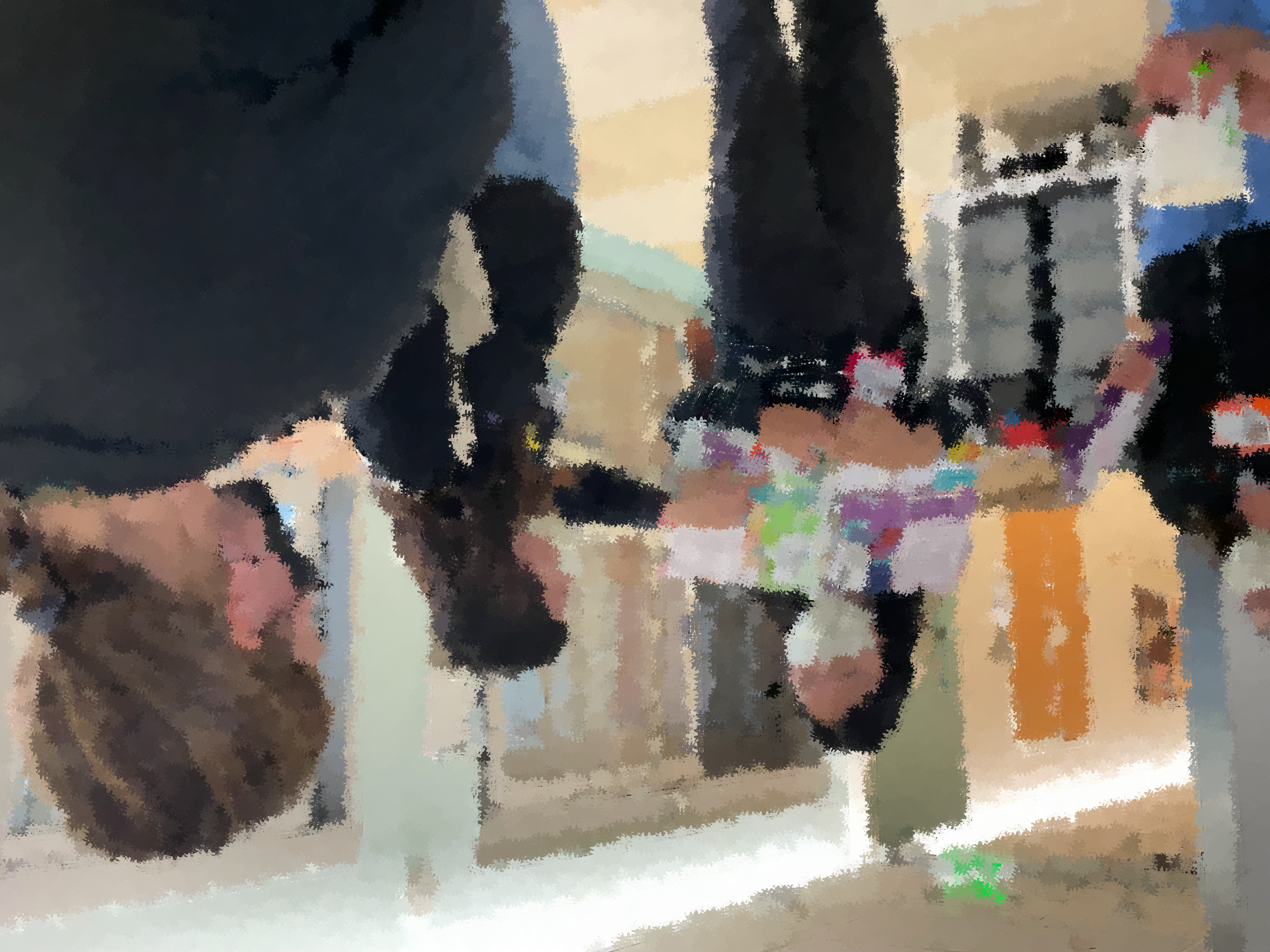 3
[Speaker Notes: Paraphrase in own words]
Creating a Legacy of 
Inclusion: 
Honoring DEI(B)
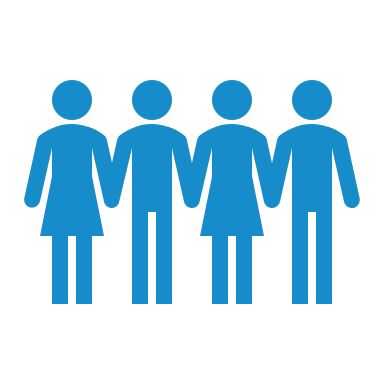 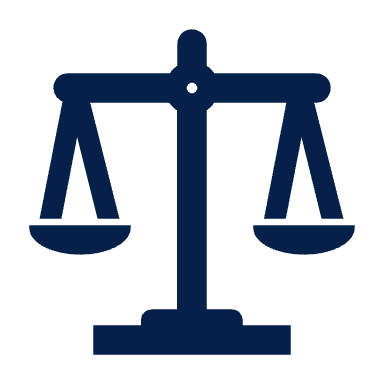 Diversity
Equity
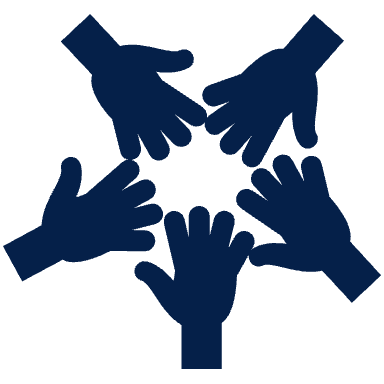 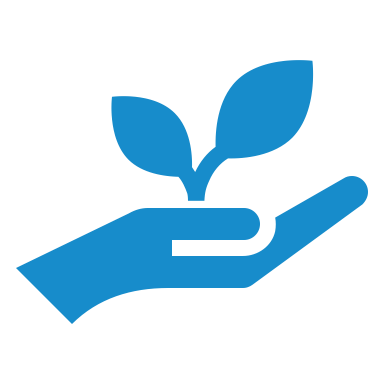 Inclusion
Belonging
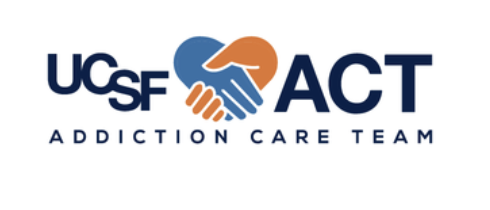 A workshop for preparing healthcare workers for harm reduction conversations
4
[Speaker Notes: these harm reduction practices are rooted in the community]
In-Hospital Patient Navigation
Residents
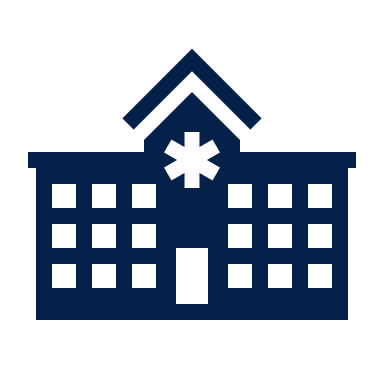 Community
Medical Students
ZSFG
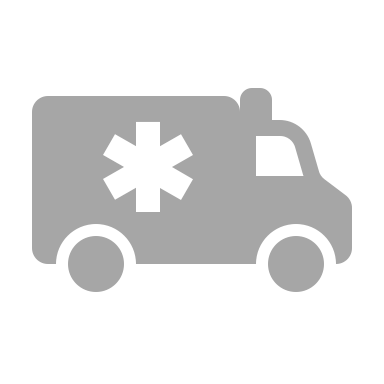 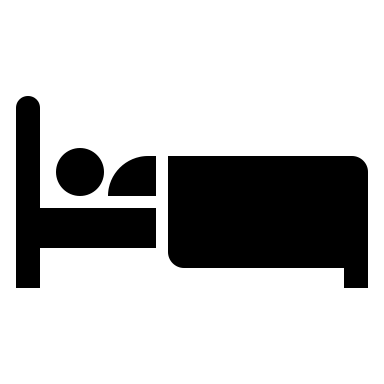 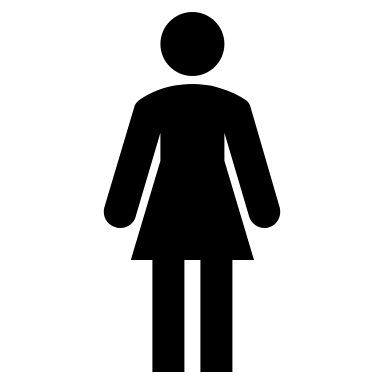 Attendings
SW’s
Harm reduction counseling & resources
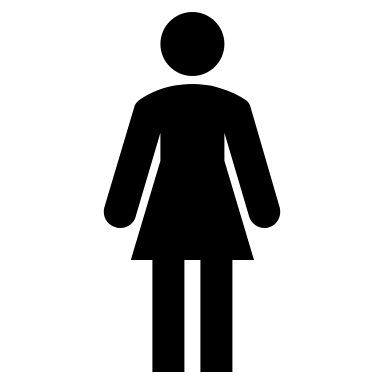 Nurses
Other PN’s
ACT PN
5
A workshop for preparing healthcare workers for harm reduction conversations
[Speaker Notes: and this is still something relatively new that's been implemented in hospital settings]
What Drives Harm Reduction Practices in Professional Training ?
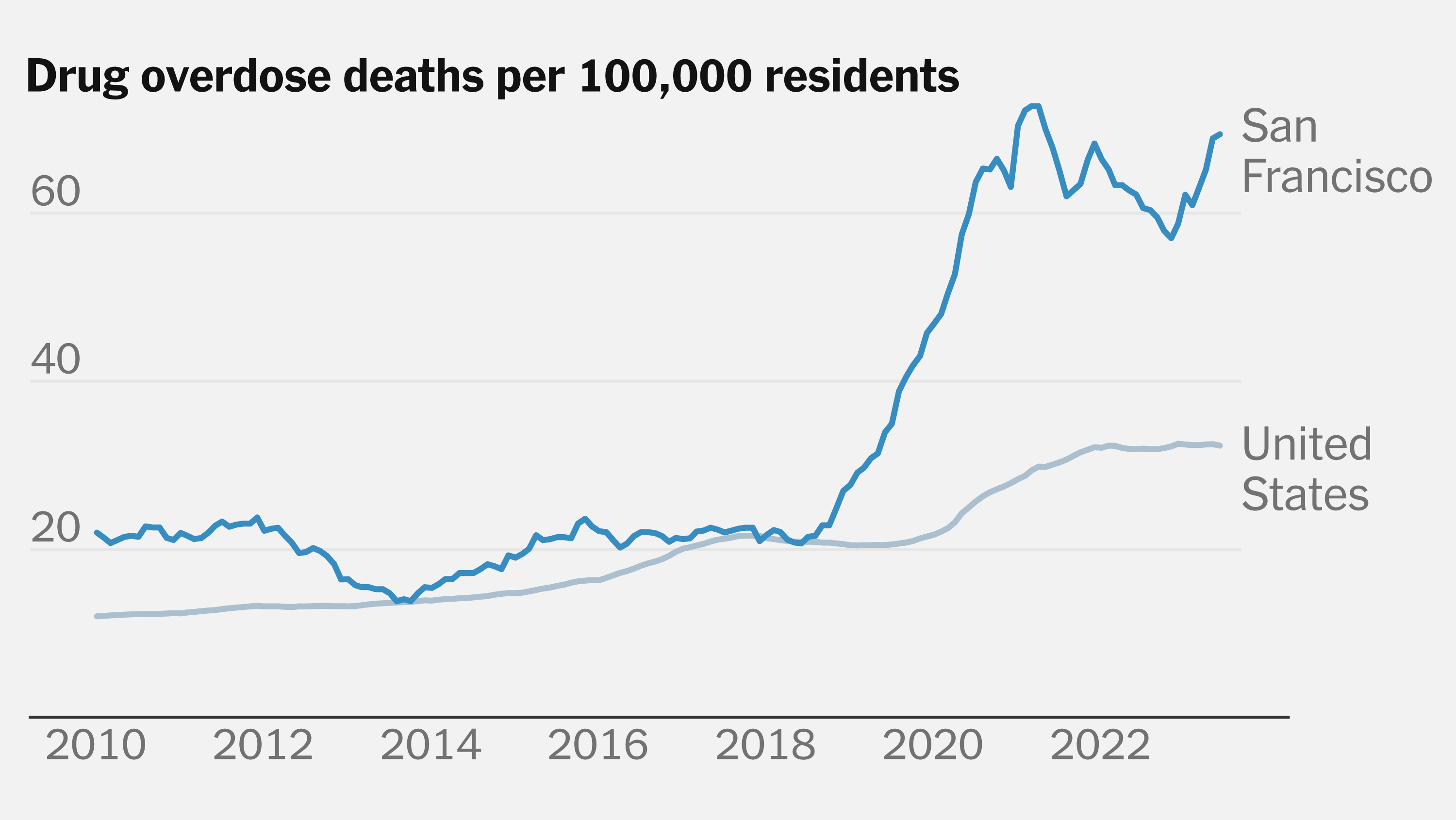 CDC Wonder, 2024 
SF Chronicle, 2024
ACT, 2024
6
A workshop for preparing healthcare workers for harm reduction conversations
[Speaker Notes: Don’t read the title, skip it and continue with what I was saying 
as you can see there is a clear need to integrate evidence based harm reduction in medical settings 
THROW IN RANDOM QUESTIONS TO KEEP AUDIENCE ENGAGED What’s special about SF general? We have been doing 150 years]
ZSFG Leads the Way in Hospital-Based Harm Reduction
Improve engagement with patients who use drugs (PWUD)
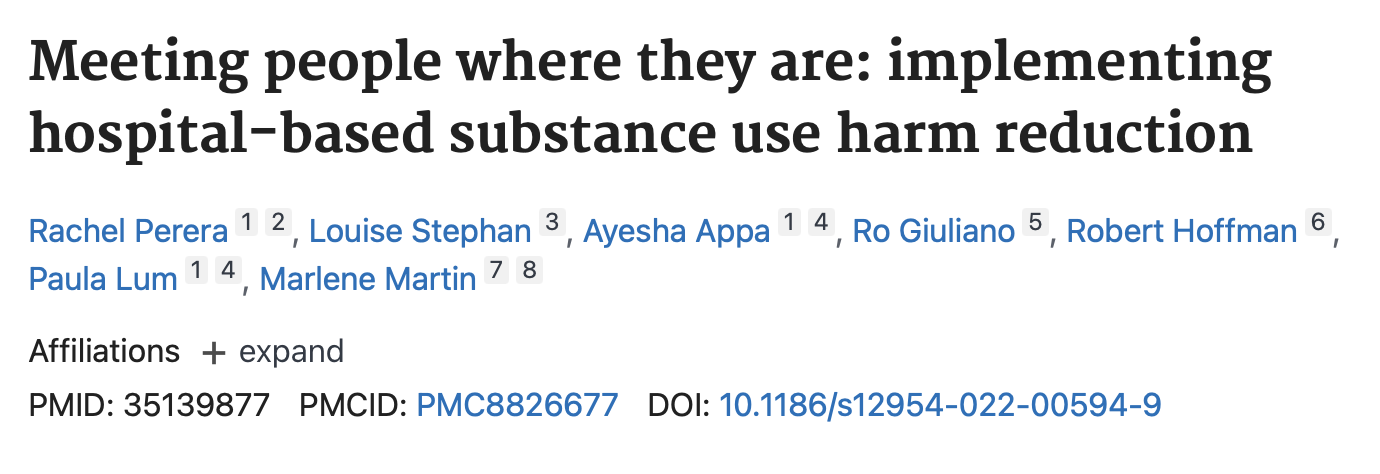 Teach
Feedback
Reduce stigma
Action
7
A workshop for preparing healthcare workers for harm reduction conversations
Hospital-Based Harm Reduction Enhances Provider Fulfillment & Prevents Burnout
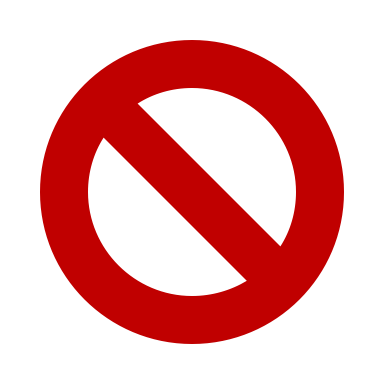 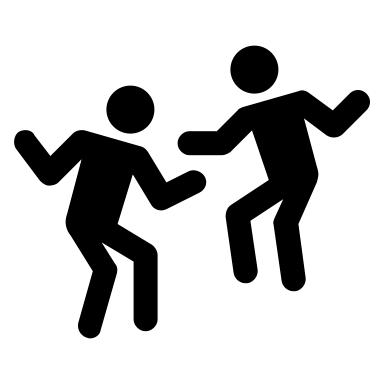 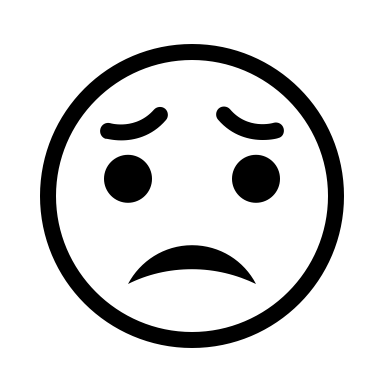 “(…) integrating harm reduction services into hospital care increased access for populations unfamiliar with harm reduction, improved trust, and reduced stigma.”
L-Fraimow Wong, 2024, Karm Khan 2022
A workshop for preparing healthcare workers for harm reduction conversations
8
[Speaker Notes: Introduce last literature search better “and there is other literature out there that have highlighted benefits of harm reduction …”
The main takeaway of this study is “Paraphrase the quote”]
Why aren’t healthcare workers fully prepared?
9
A workshop for preparing healthcare workers for harm reduction conversations
[Speaker Notes: PAUSE
Paraphrase this too “with all of this information at hand, why aren’t we seeing healthcare workers fully prepared to tackling “]
Harm Reduction Curricula is Not Well Integrated in Modern Medical Training
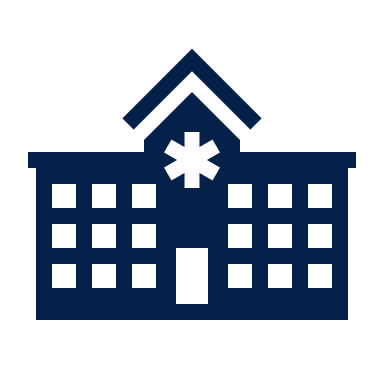 42 IM residents at 
ZSFG surveyed
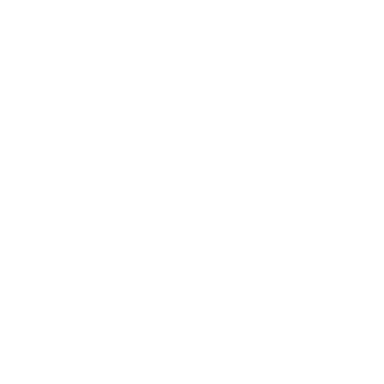 ZSFG
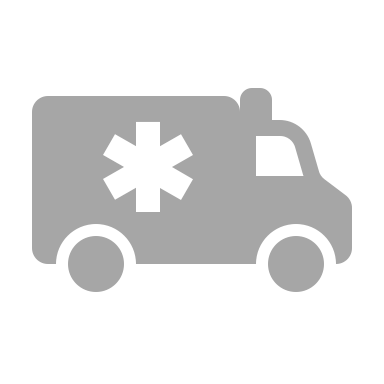 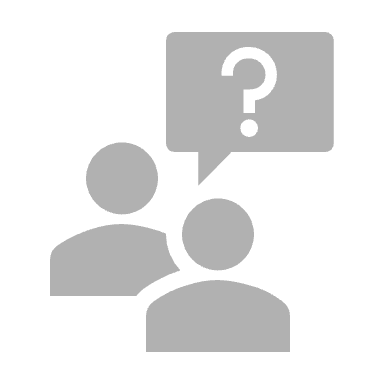 Residents did not feel comfortable discussing overdose prevention with their patients with SUD
60%
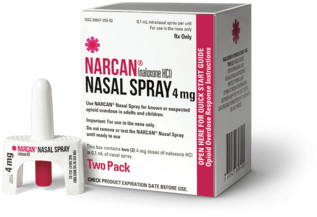 10
A workshop for preparing healthcare workers for harm reduction conversations
How can we address this learning gap?
11
A workshop for preparing healthcare workers for harm reduction conversations
[Speaker Notes: Paraphrase “so how do we tackle with learning gap”]
Workshop for Diverse Cohorts
(3)
(2)
(1)
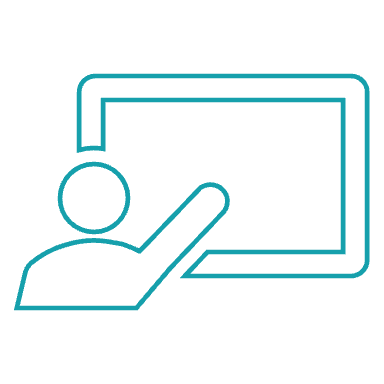 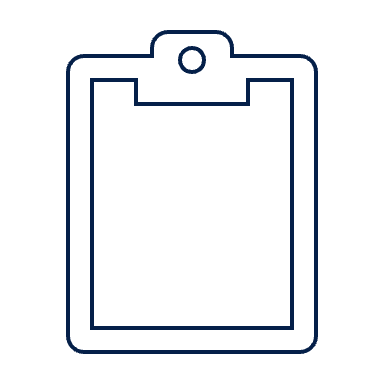 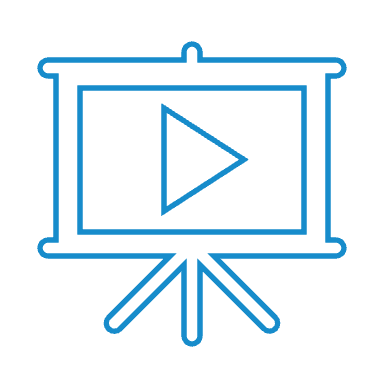 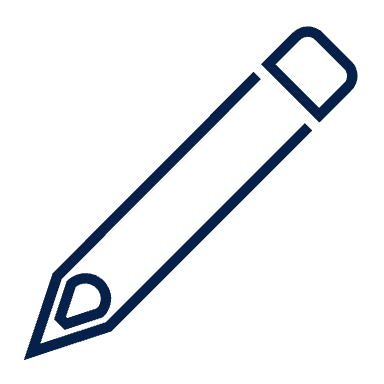 12
A workshop for preparing healthcare workers for harm reduction conversations
[Speaker Notes: This is where my work comes in]
Workshop Participants
Medical Students
N=15
24%
IM Residents
N=4
3 Workshops
60%
Bedside Nurses
N=6
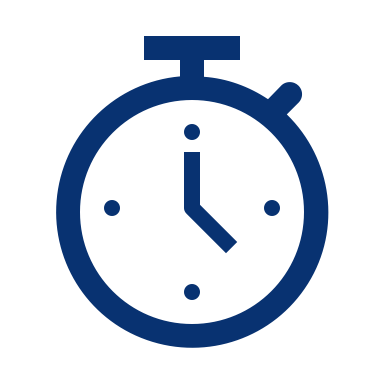 Total (N=25)
45 min. each
13
A workshop for preparing healthcare workers for harm reduction conversations
[Speaker Notes: 3rd year medical students 60% 15/25
Internal medicine residents  16% 4/25
Bedside nurses 24% 6/25


Who were our workshop guests? We had…]
How did medical professionals perform at baseline?
14
A workshop for preparing healthcare workers for harm reduction conversations
Measuring Pre-Workshop Baseline
67%
50%
7%
7%
0%
0%
0%
0%
(2) Knowledge of harm reduction resources
(3) Taking harm reduction focused histories
(1) Understanding functions of safer 
use supplies
15
A workshop for preparing healthcare workers for harm reduction conversations
[Speaker Notes: How did we assess this and develop this survey tool? Think about why we designed this

What about the results was exciting to me? why particularly excited for bedside nurses "i was typically excited b/c they interface with our patients the most and often in front lines and get a lot of questions from our nurses, i provided HR resources on the unit and i get a lot of questions every day"]
What was the outcome for this workshop?
16
A workshop for preparing healthcare workers for harm reduction conversations
Significant Improvements Across Cohorts
17
A workshop for preparing healthcare workers for harm reduction conversations
[Speaker Notes: coded responses as correct/incorrect and compared pre and post workshop answers using a  a paired t-test
Understanding safer use supplies: increased from 20% to 93 %
Knowledge of harm reduction resources: Increased from 20% to 96% 
Taking harm reduction focused histories: increased from 0% to 80%]
Pre-Workshop
Post-Workshop
[Speaker Notes: Bottom Line: that singular modular workshop was effective for various group of healthcare workers]
All Competencies Improved
***
Understanding safer use supplies:
20%       93%
***
Knowledge of harm reduction resources: 
20%        96%
Taking harm reduction focused histories: 
0%          80%
***P<0.001
19
A workshop for preparing healthcare workers for harm reduction conversations
[Speaker Notes: Improve the flow and summarize the data “ and eventually want to get this to 100%”
Practice with and without saying percentages 
all 3 competencies are important but this one i want to highlight because we started at zero and were successful in increasing on average to 80% and eventually want to get 100% on average 
overall rate of correct answers: 13.3% (pre) and 89.3% (post), p < 0.001).]
In Summary
Addressing gaps in harm reduction is vital for improving SUD medical education and training
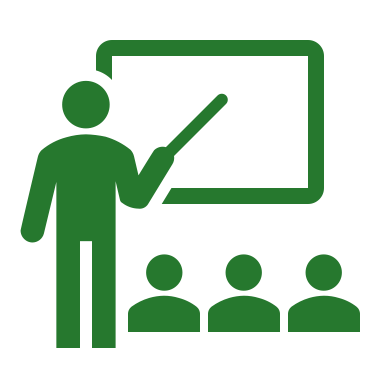 An interactive workshop improves harm reduction core knowledge and skills
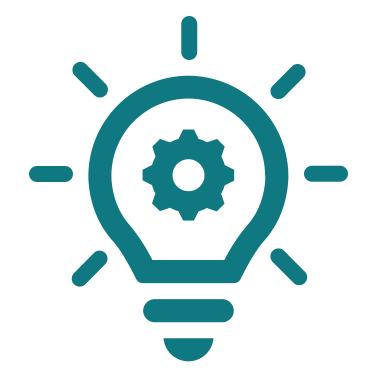 There is a need to integrate harm reduction training more broadly
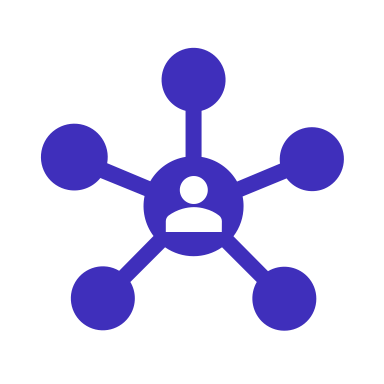 20
A workshop for preparing healthcare workers for harm reduction conversations
[Speaker Notes: Paraphrase 
“and this is a building stone towards that”

One time intervention and it worked for nurses, students, and residents

Was this survey durable– we didn’t go back to survey at a later time, area for exploring in the future
What would be my next steps in this?
In summary:]
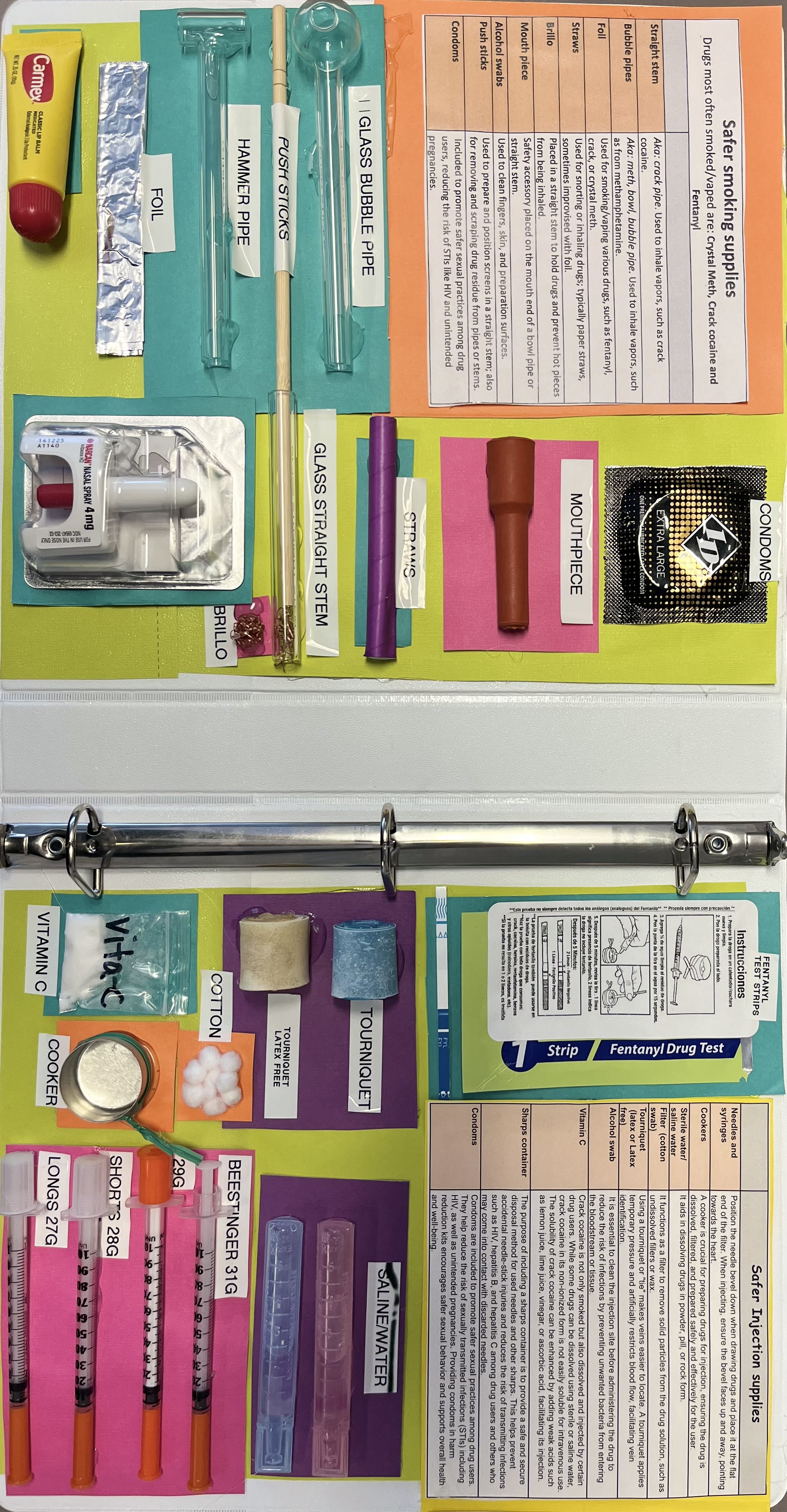 Check Out These Resources!
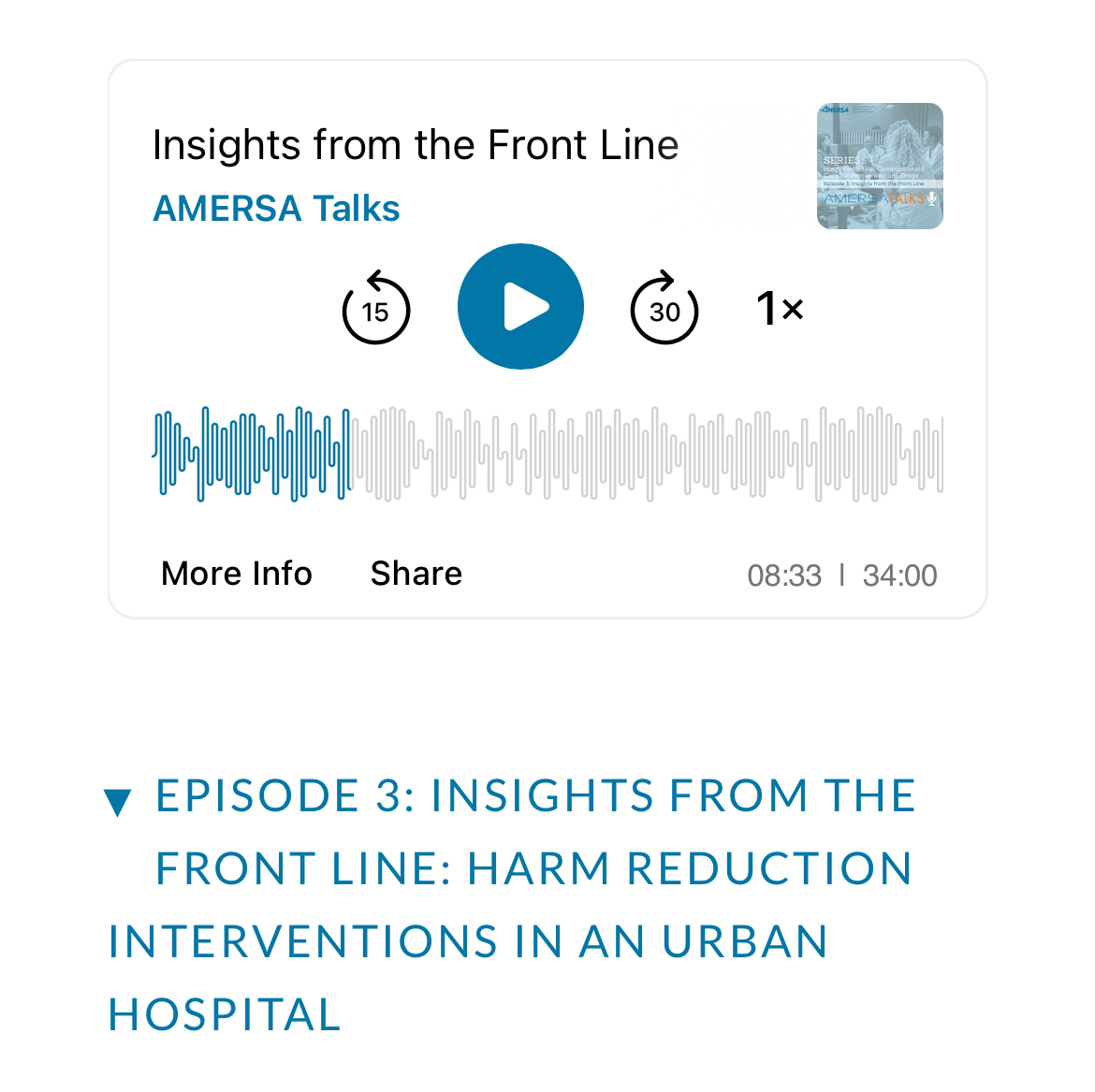 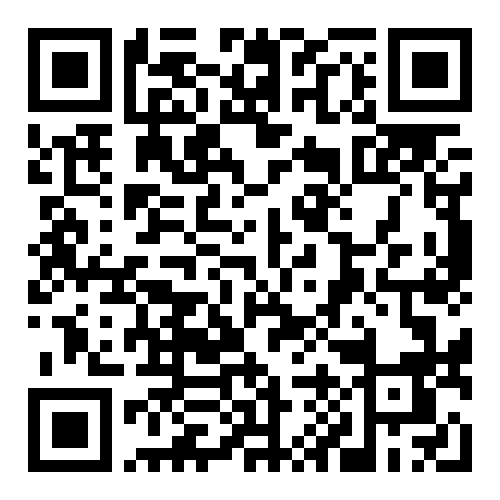 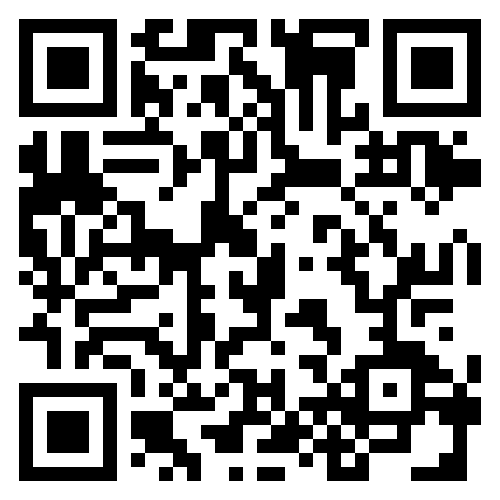 Patty.moreno@ucsf.edu
21
A workshop for preparing healthcare workers for harm reduction conversations
[Speaker Notes: PAUSE
Make this more natural 
say my spiel before goodbye 

Really sell this! If that sounds cool to you and do at your institution then click on this QR code]
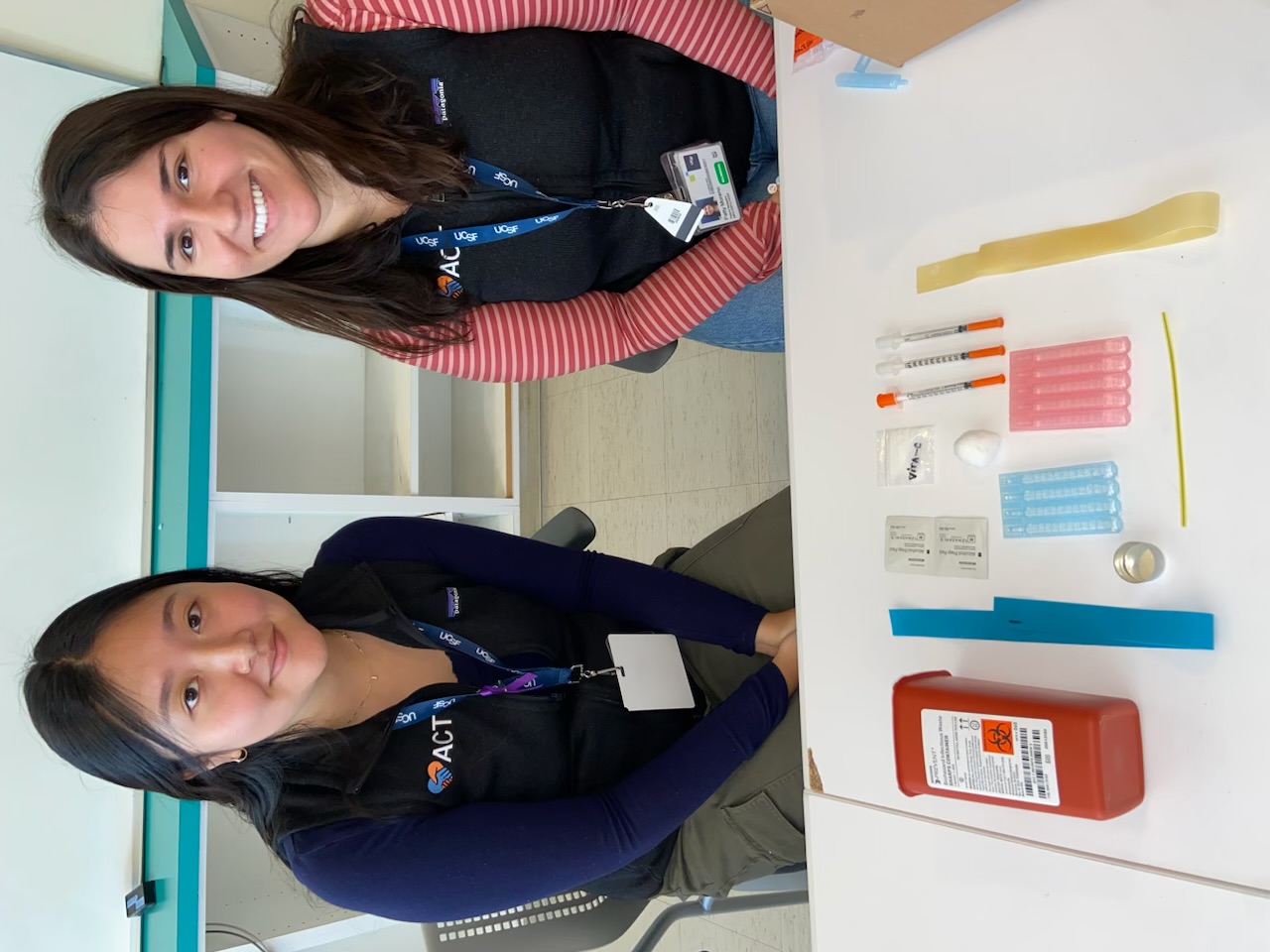 Thank You AMERSA!
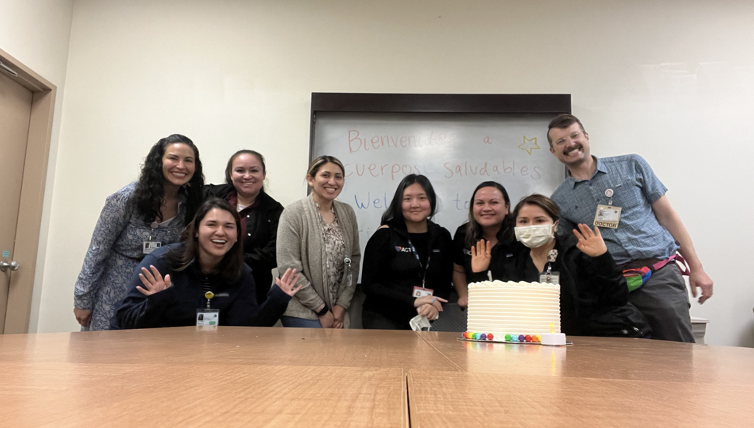 Chicago, IL
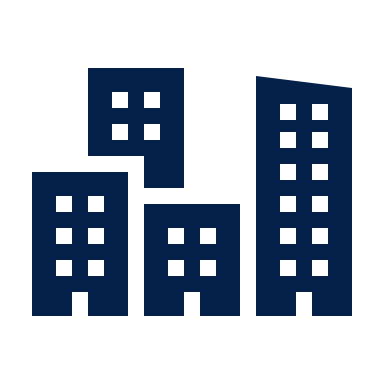 SF, CA
22
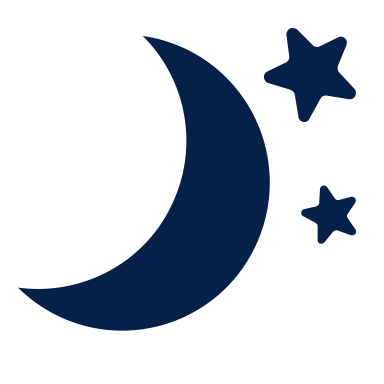 Chicago, IL
Questions?
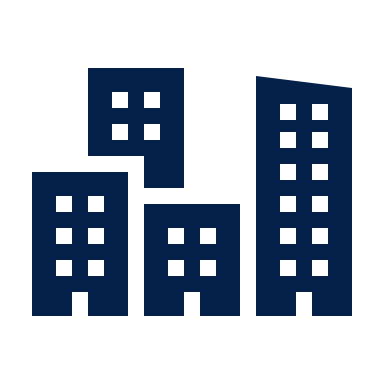 23
1) What is Vitamin C powder used for in safer injection practices? 

2) What is the name of the overdose prevention hotline that anyone can call to reach a volunteer who will stay on the line while they use drugs?

3) When taking a substance use history, you can use the mnemonic DOPE. What does it stand for?
24
Presentation Title
Harm Reduction enhances provider fulfillment & prevents burnout
Study 1 themes
Study 2 themes
Expanded access to harm reduction services
Stigma harms patients, specialists, and trust
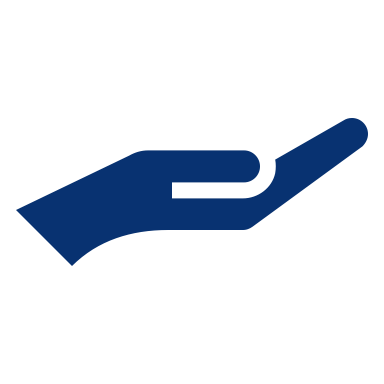 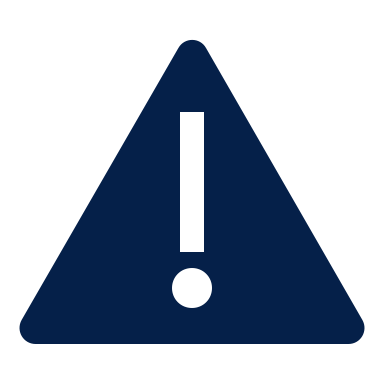 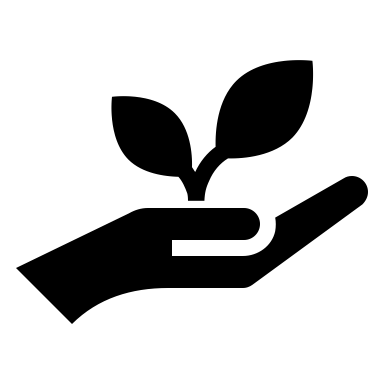 Improve trust between patients and providers
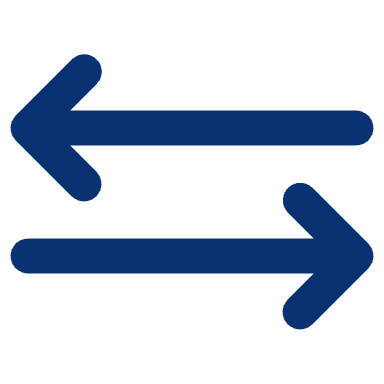 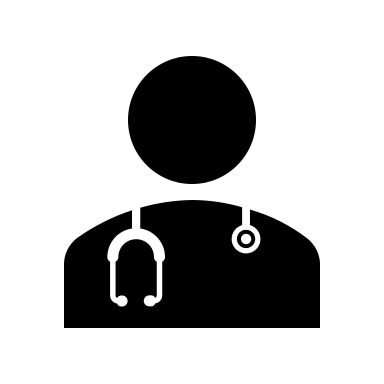 Low-barrier referrals enhance harm reduction access
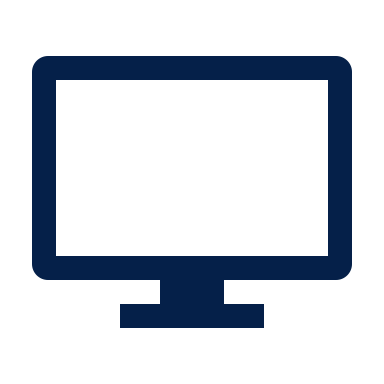 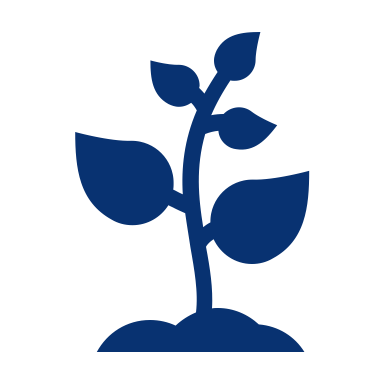 Catalyzes culture change
L Fraimow-Wong, 2024
Karim Khan, 2022
25
A workshop for preparing healthcare workers for harm reduction conversations
Extra
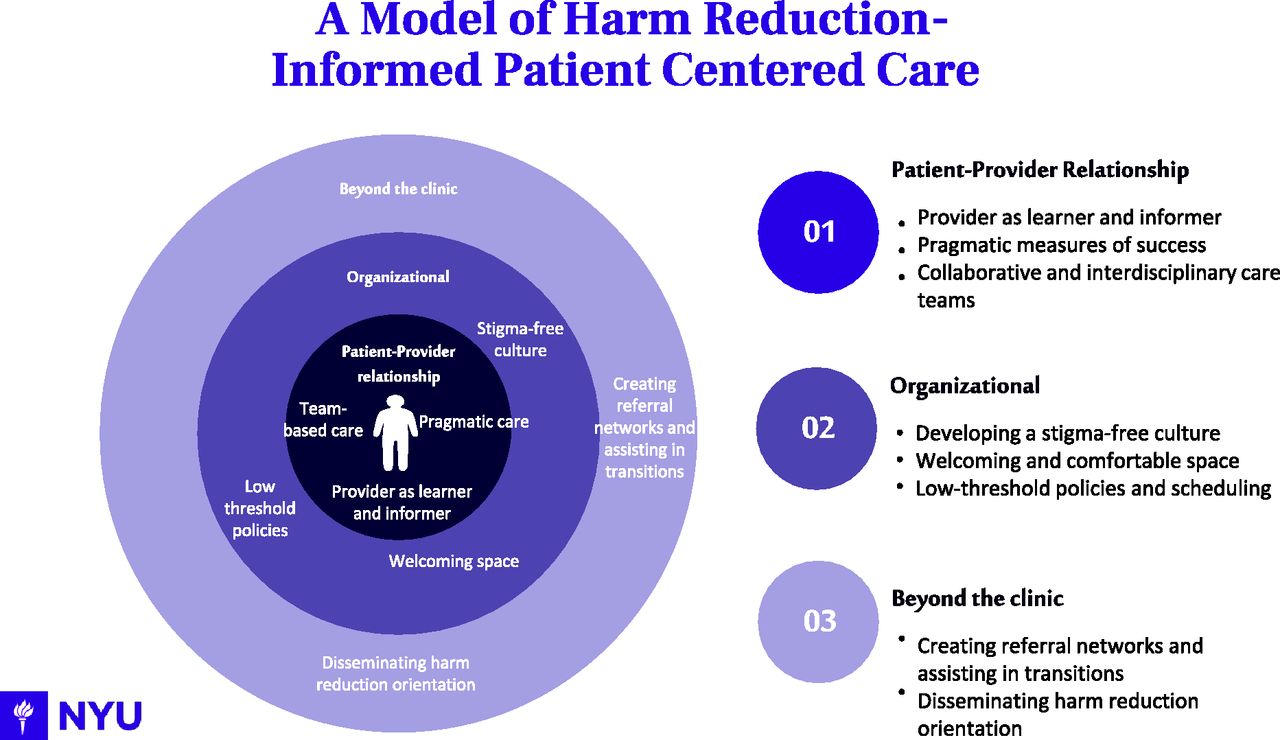 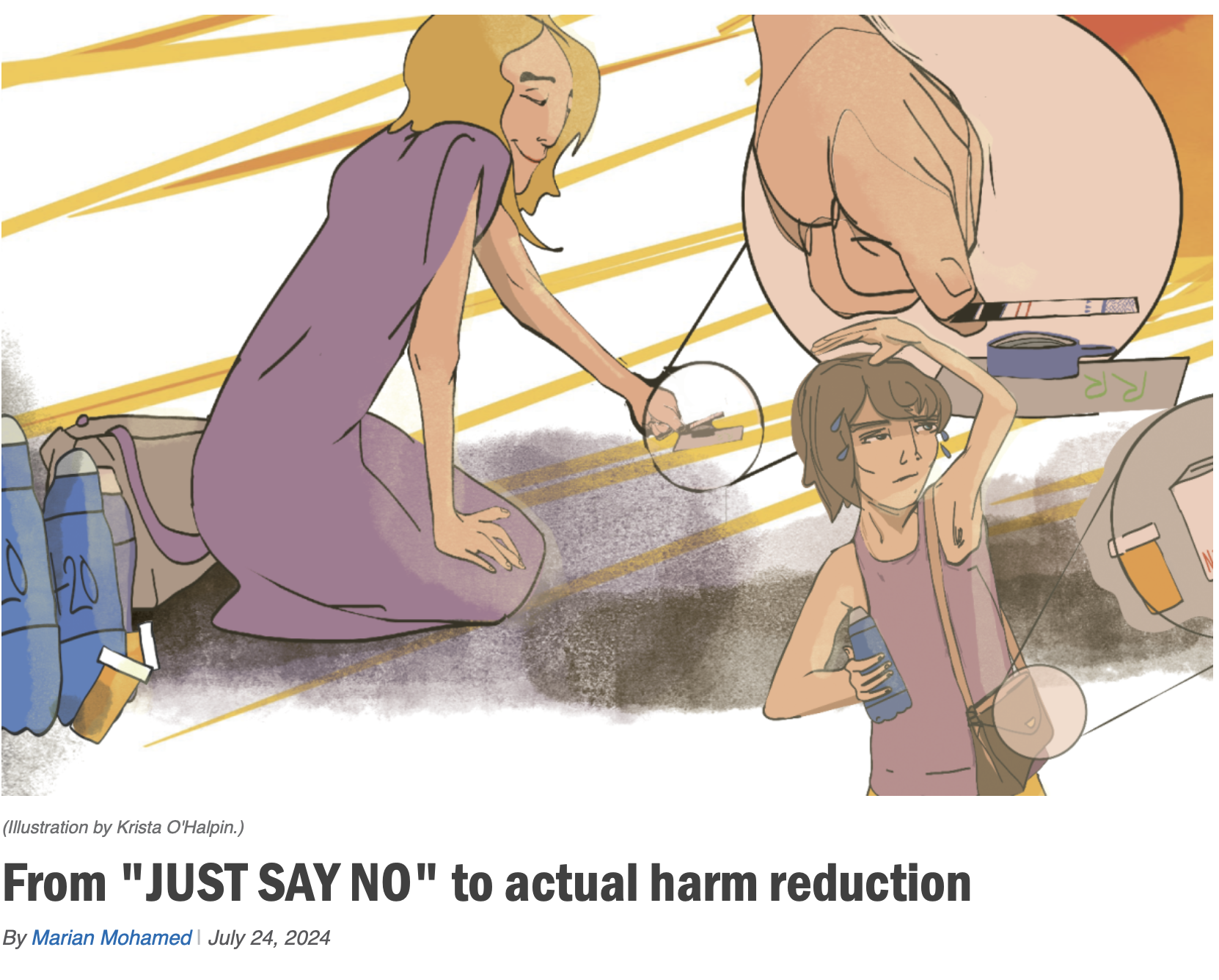 26
Presentation Title
Elevating harm reduction with vending machines
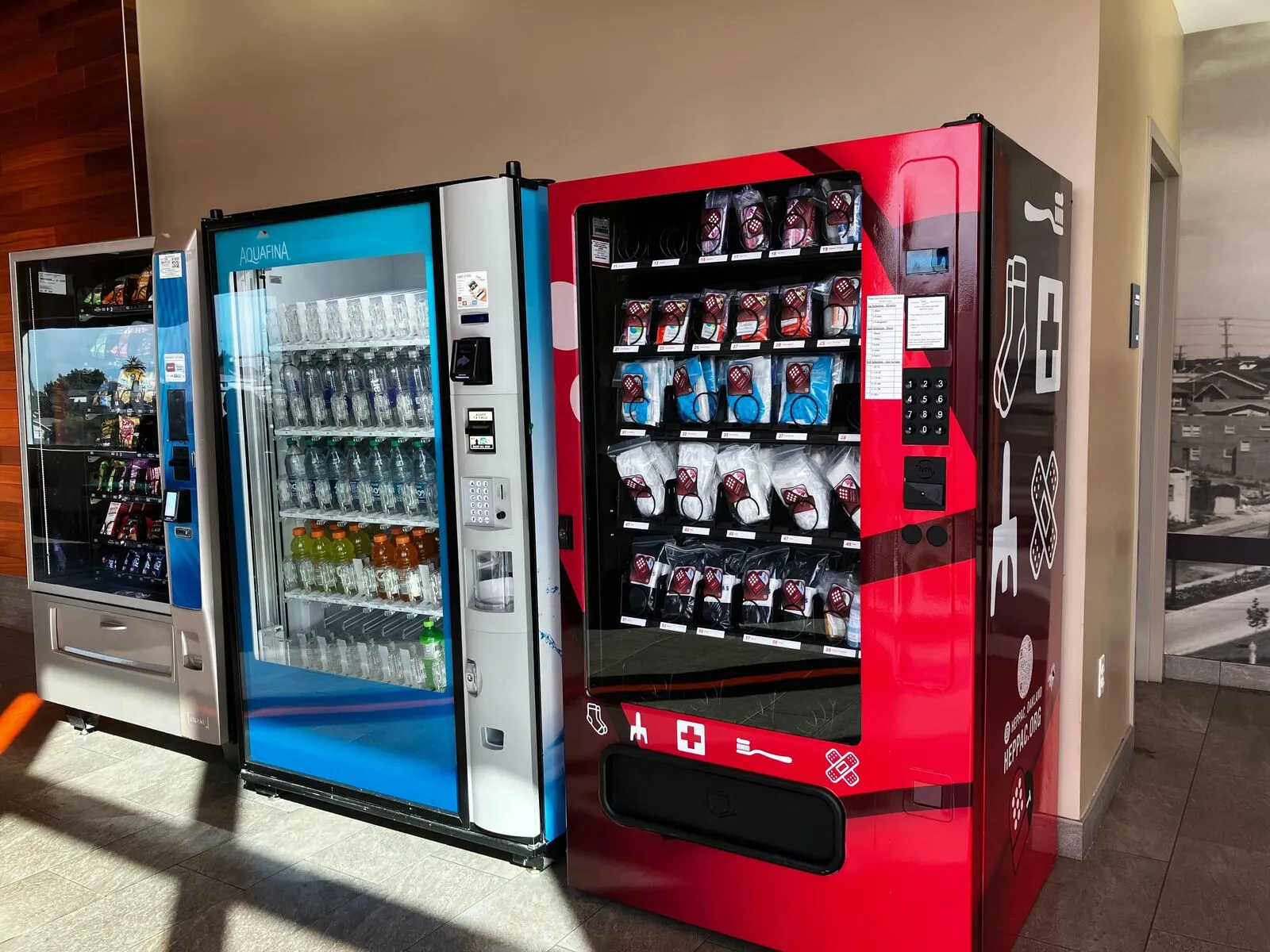 Innovations!
27
Presentation Title
[Speaker Notes: Dave Purchase Project funded, funded by CA DPH, not SFDPH 
Learned a fun fact that Chicago piloted their first HRVM on November last year]
Check out our episode on the AMERSA Podcast
28
Presentation Title
[Speaker Notes: Bonus slide 
Also, if ur interested, I encourage you all to check out…]
Almost half of SFGH's patients have an addiction.  People identified by our city as the most marginalized are individuals ACT prioritizes during emergency department visits and hospitalizations to reduce the harms of substance use while addressing the medical and psychosocial complications of addiction. Half of the patients with SUD we see are unconnected to community care.
29
Presentation Title
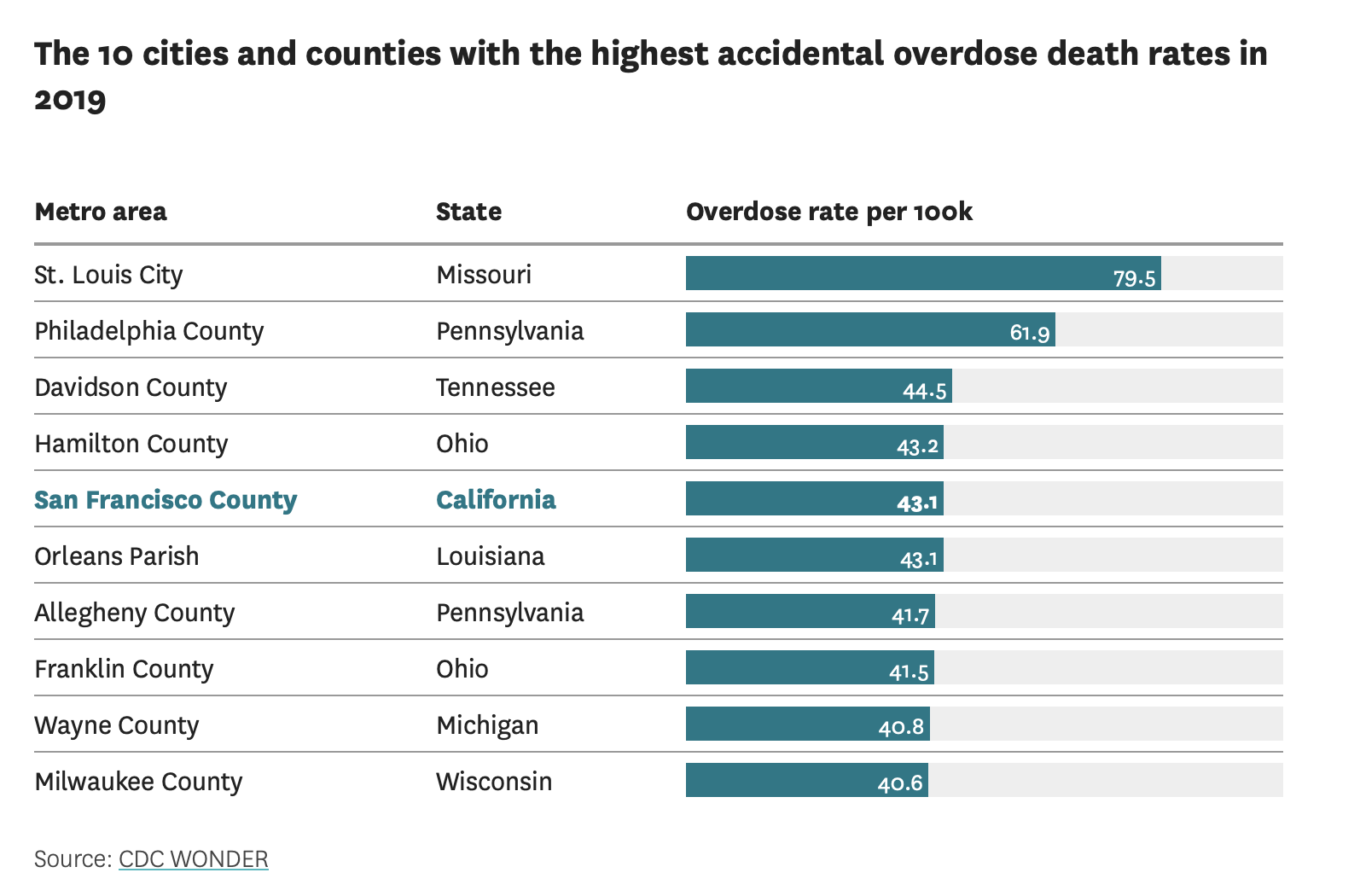 30
Presentation Title